CARBON NANOSTRUCTURES(FULLERENES, CARBON NANOTUBES, GRAPHENE)
lecture for physics and chemistry students
(2018. summer semester – 23. March)

Prof. Jenő Kürti
ELTE Department of Biological Physics

e-mail: kurti@virag.elte.hu		www: virag.elte.hu/kurti
Memo: Euler-rule  n5 = 12   és   n6 = arbitrary
… !
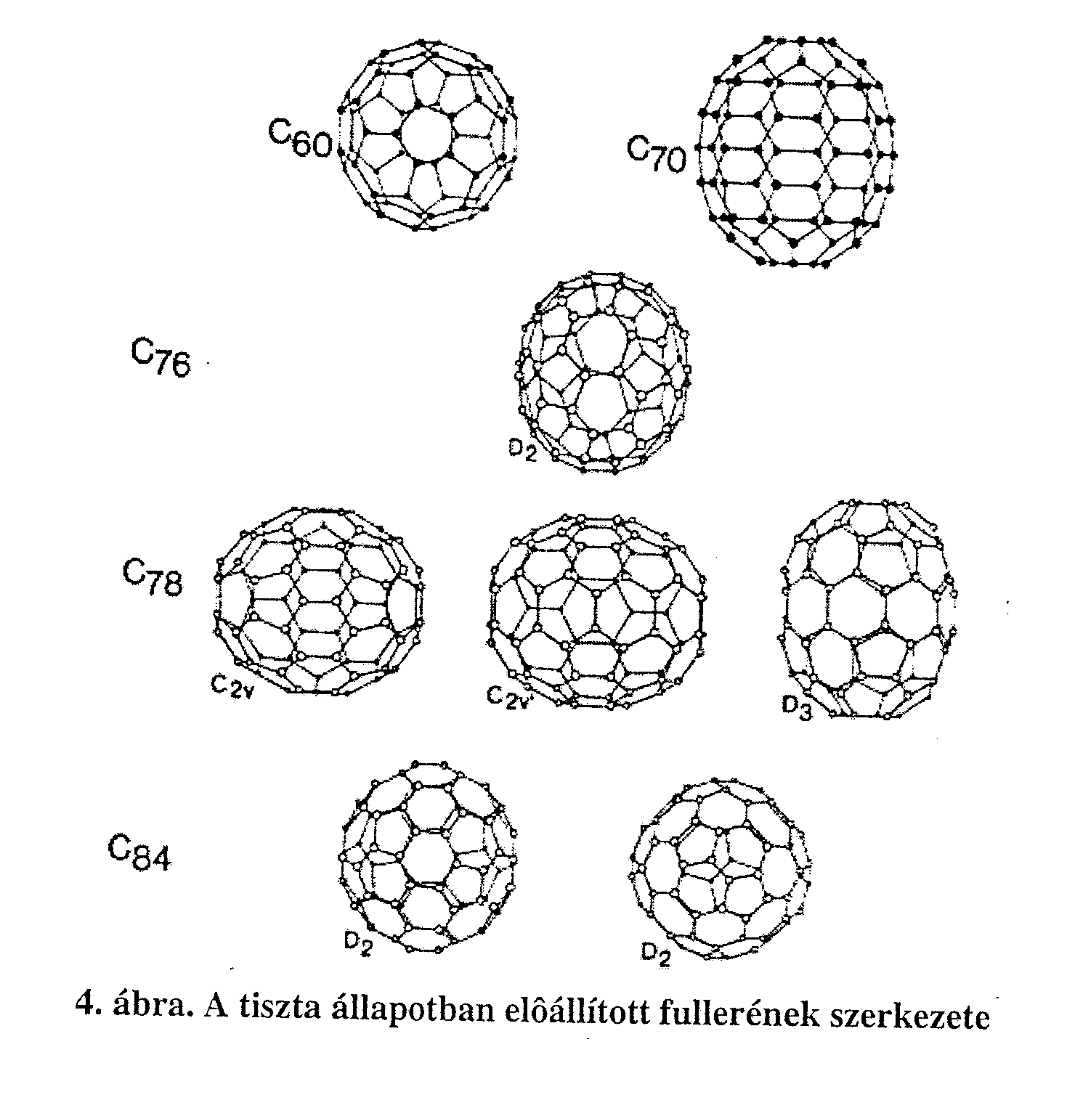 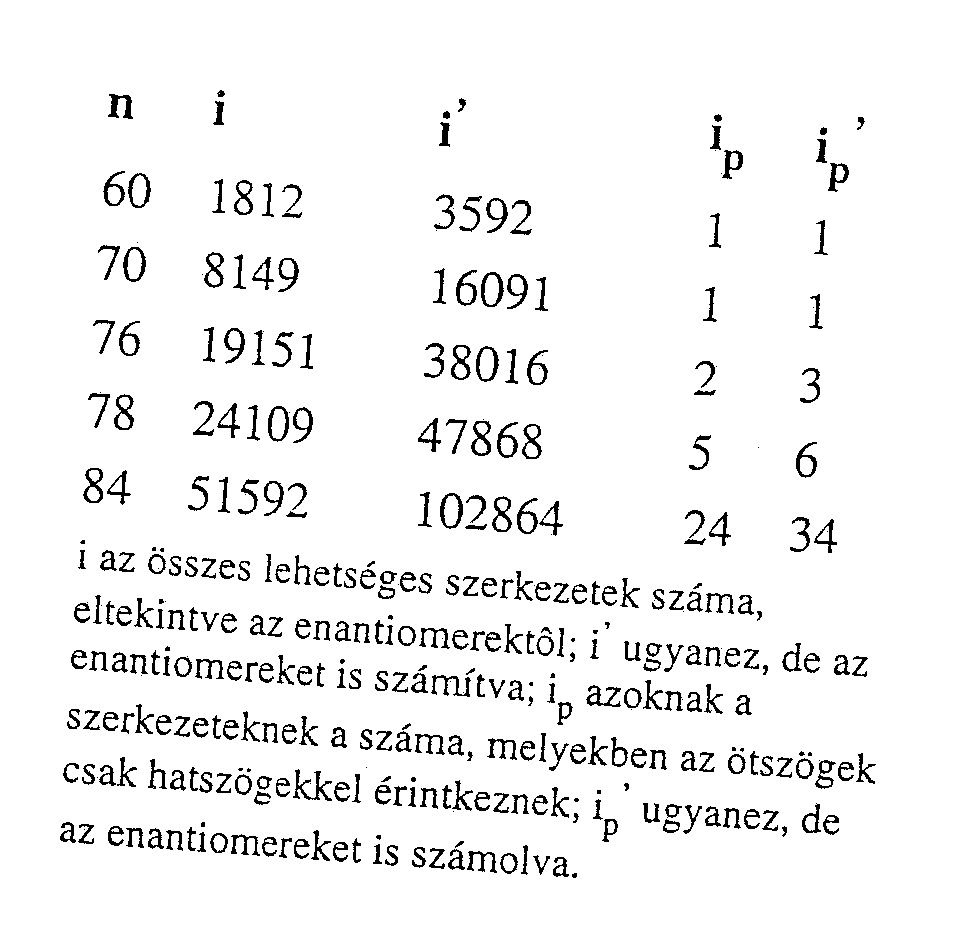 C60 face centered cubic structure (fullerit)
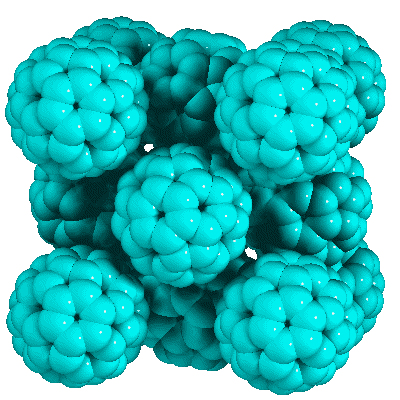 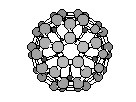 dcc 1 nm
(Troom)
d 0,7 nm
a1,4 nm
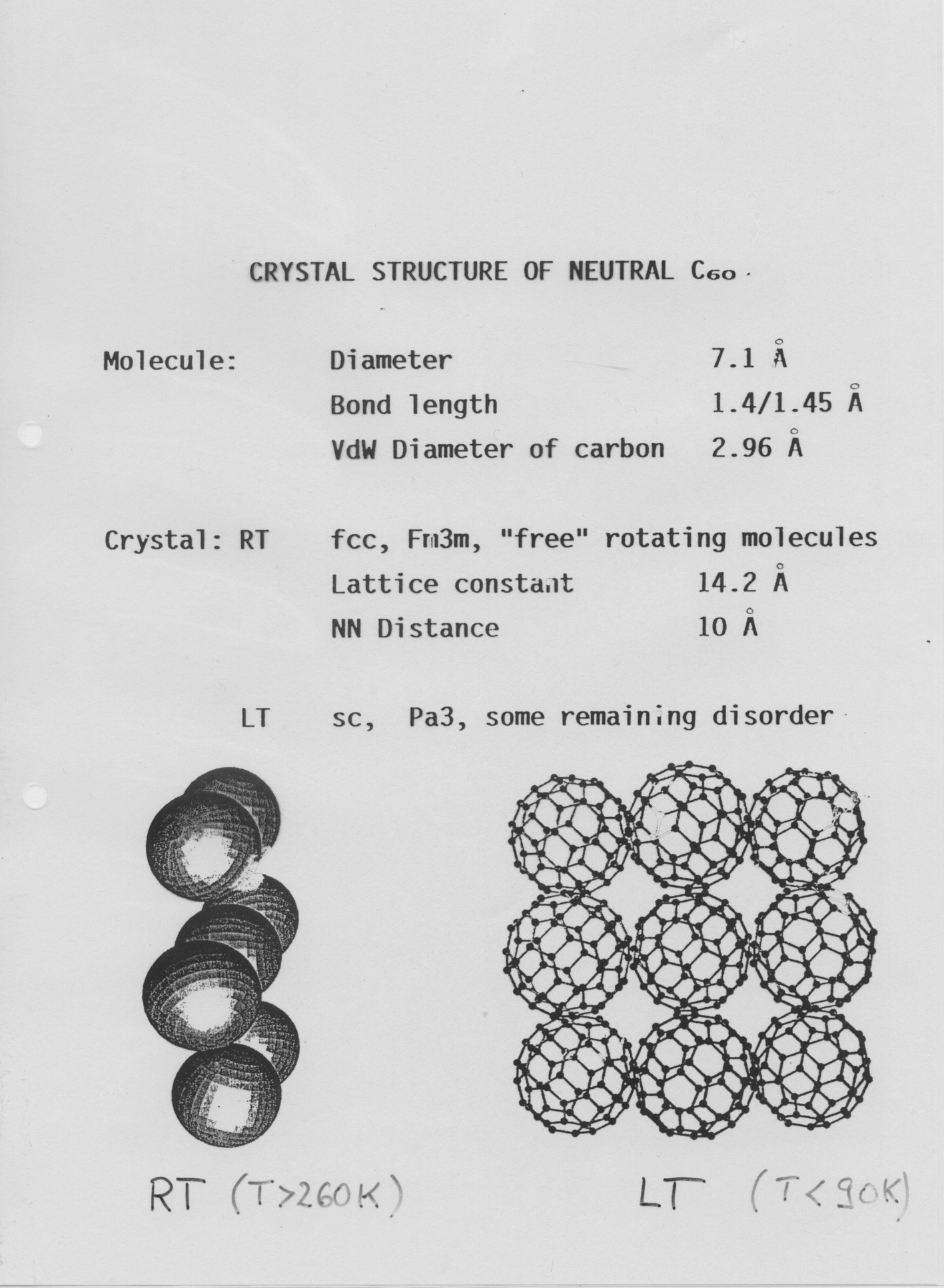 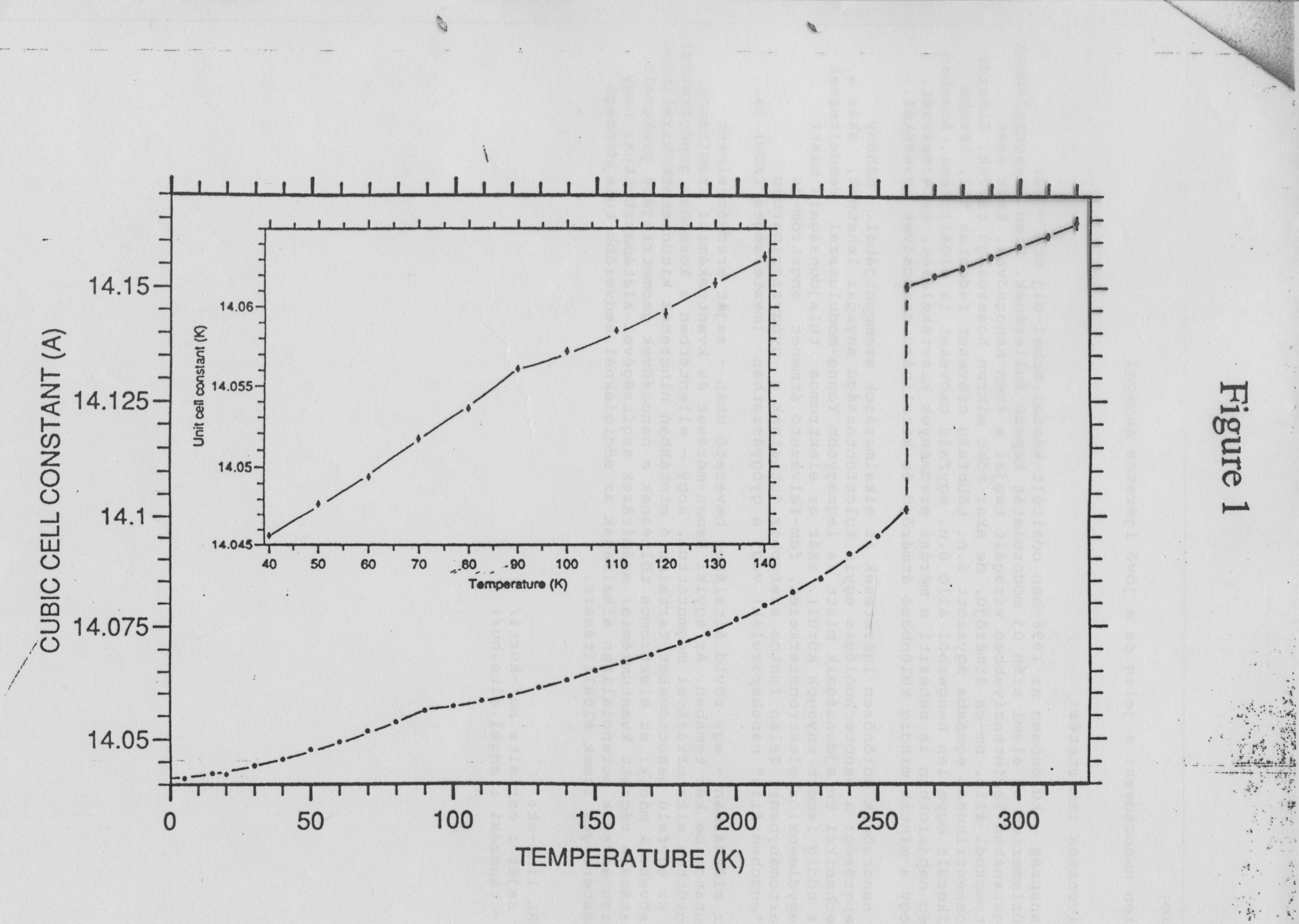 NEUTRON DIFFRACTION
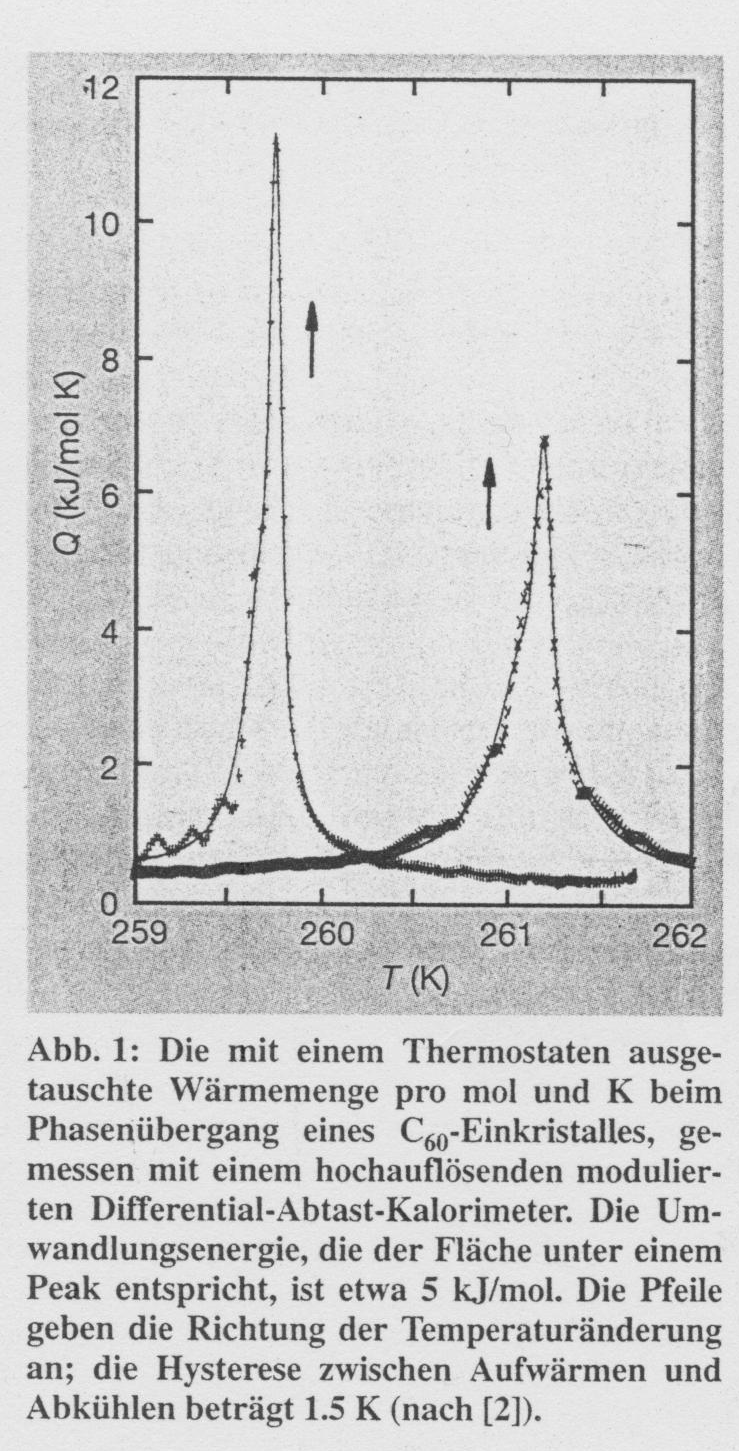 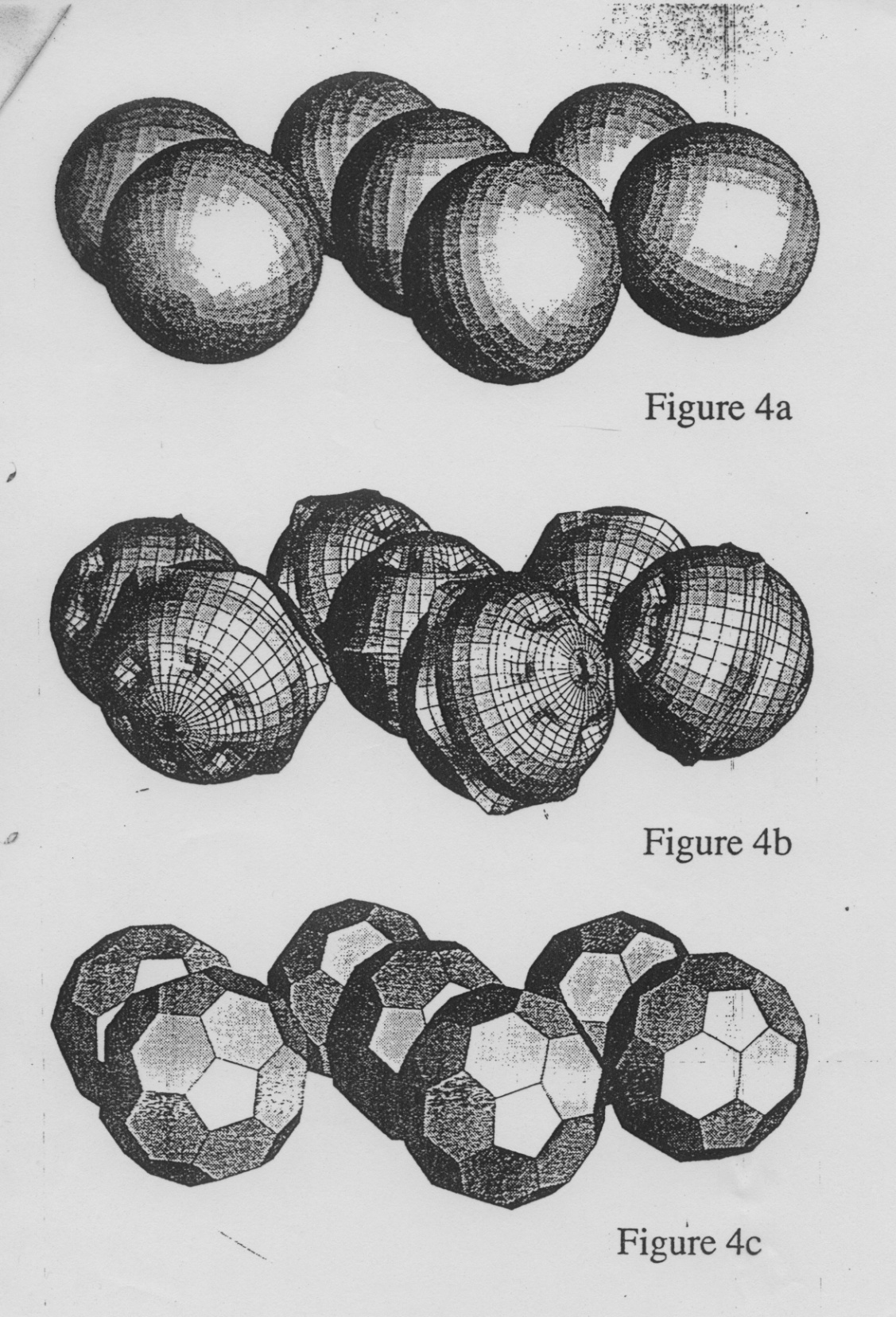 >260 K
< 90 K
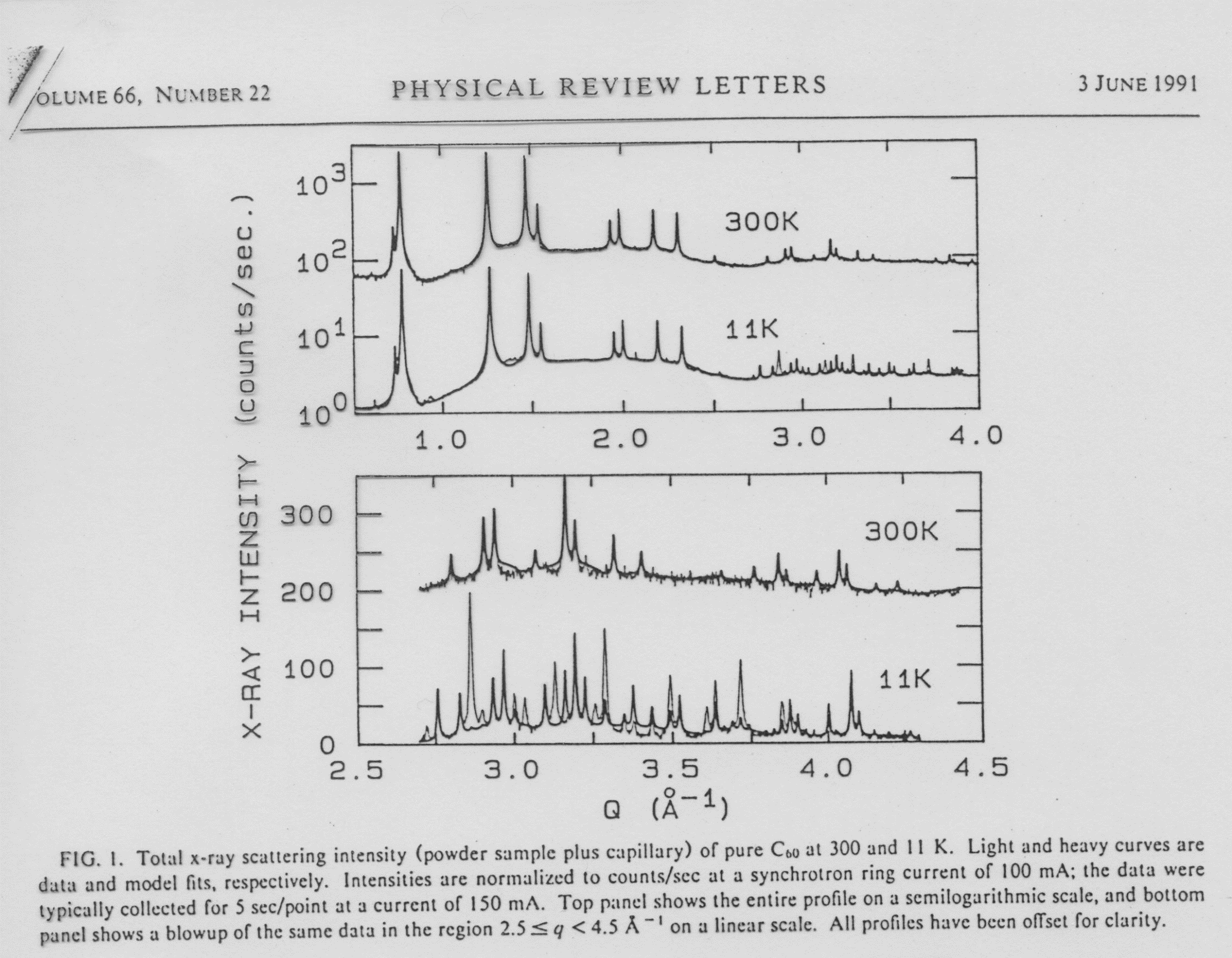 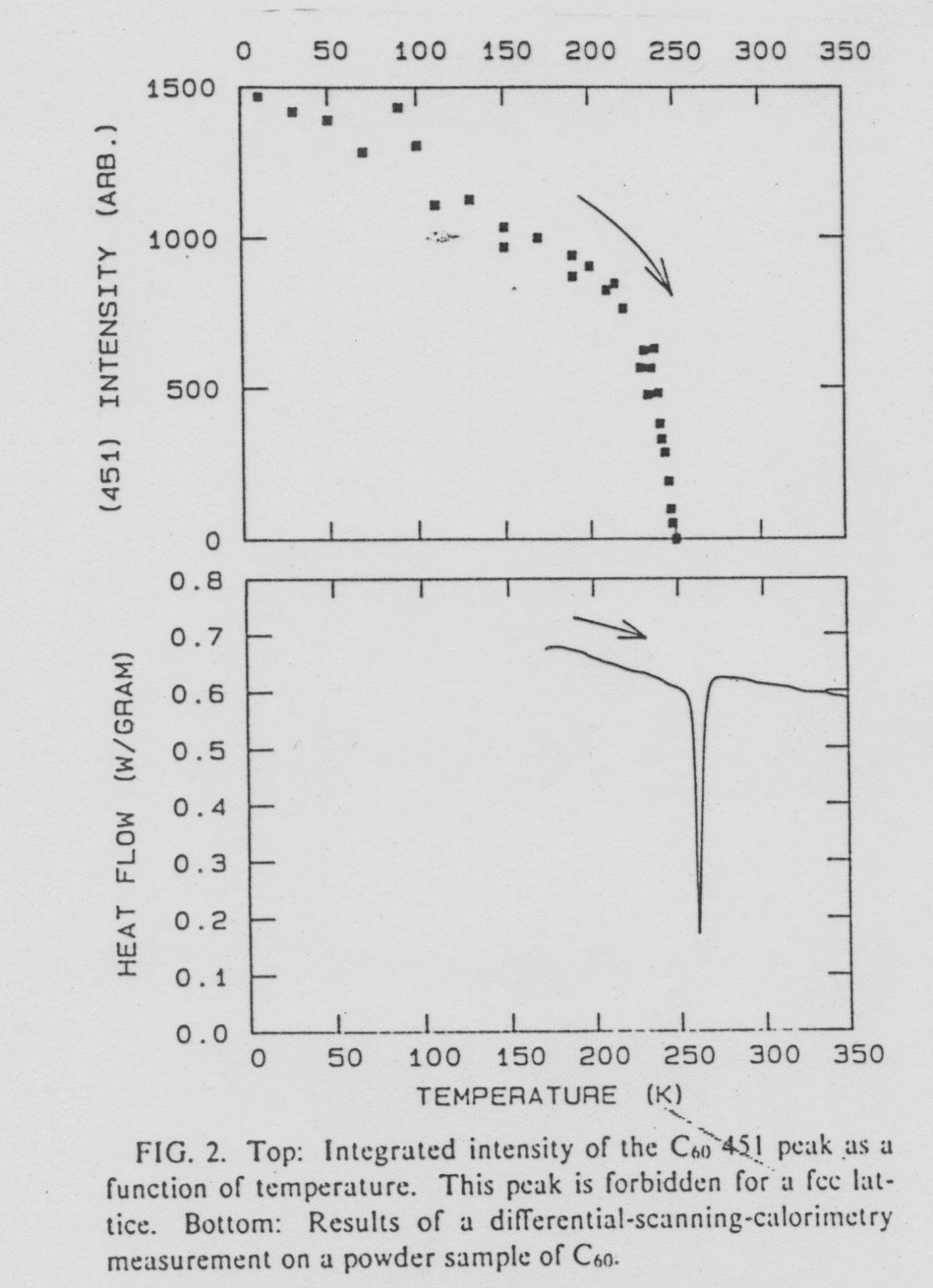 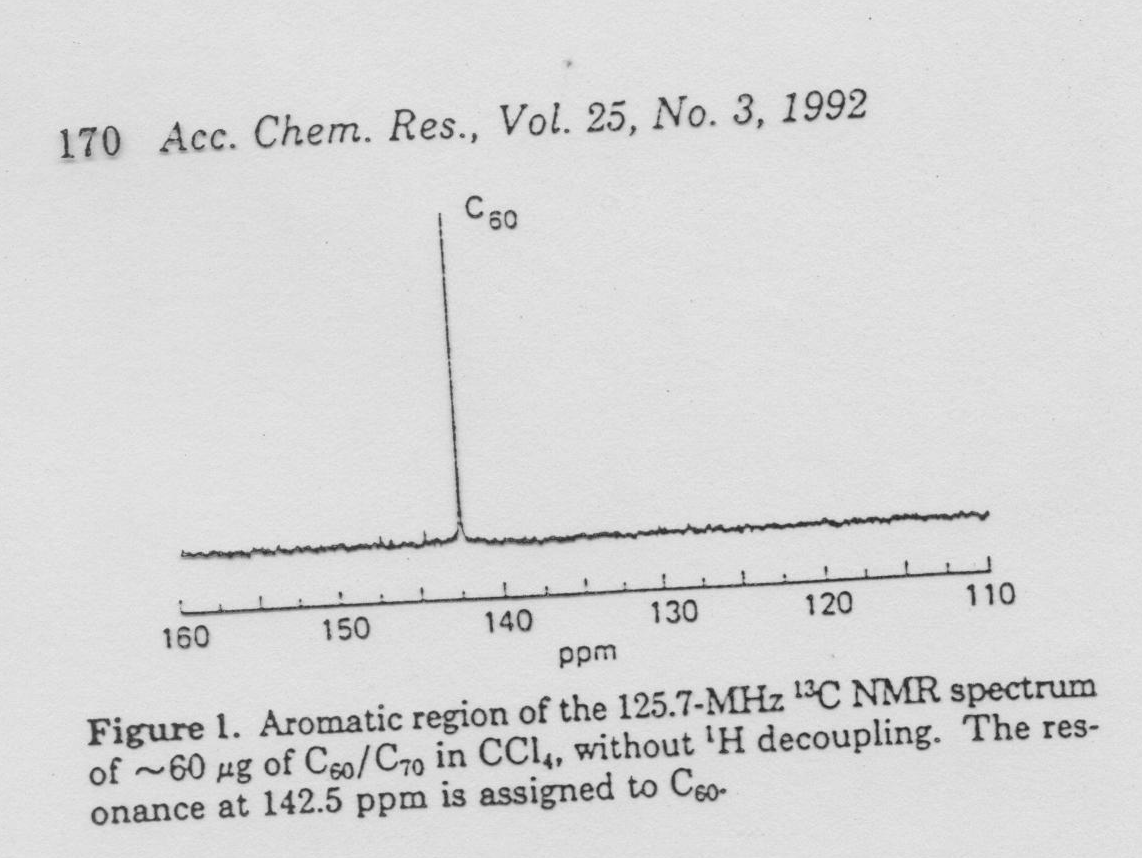 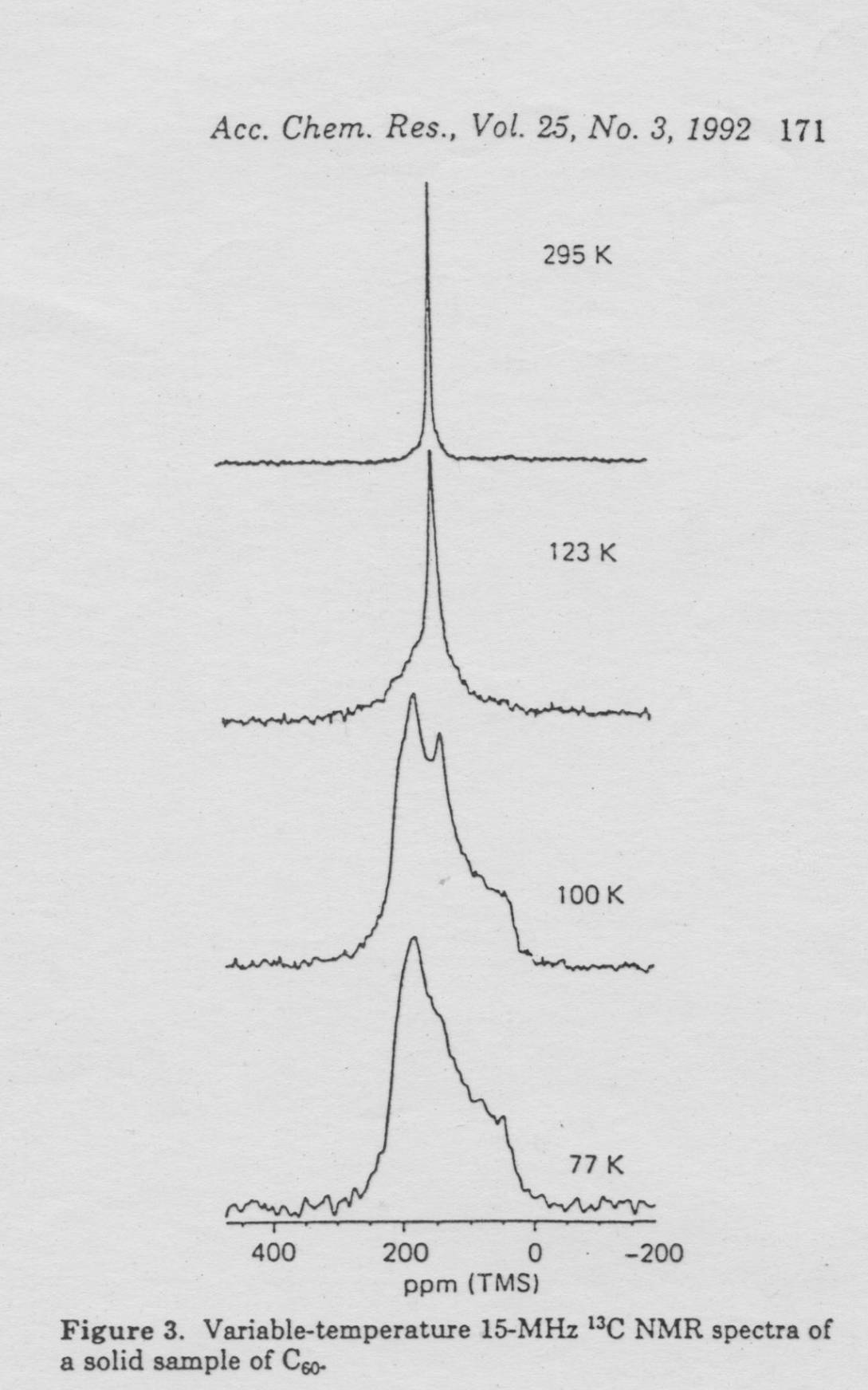 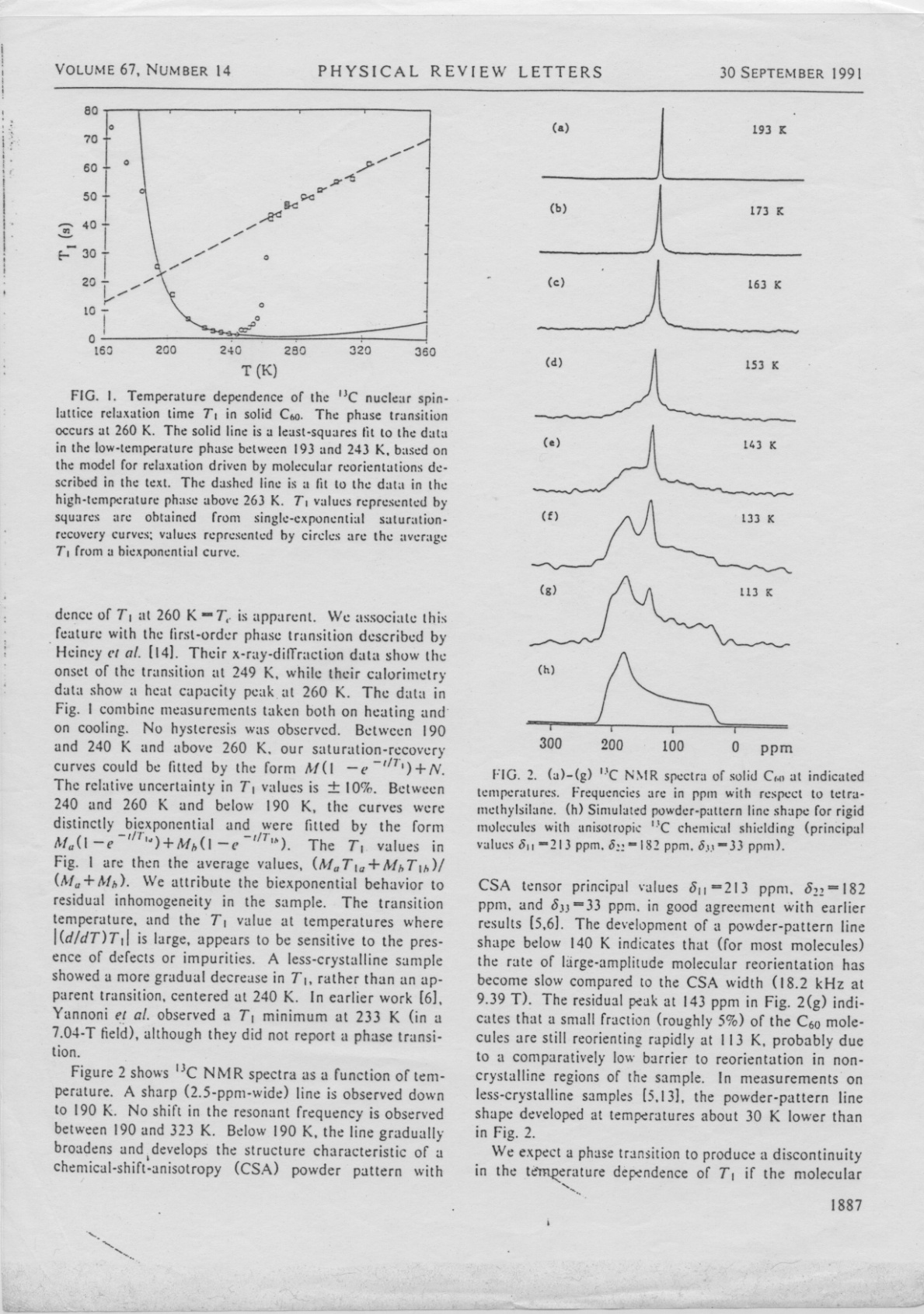 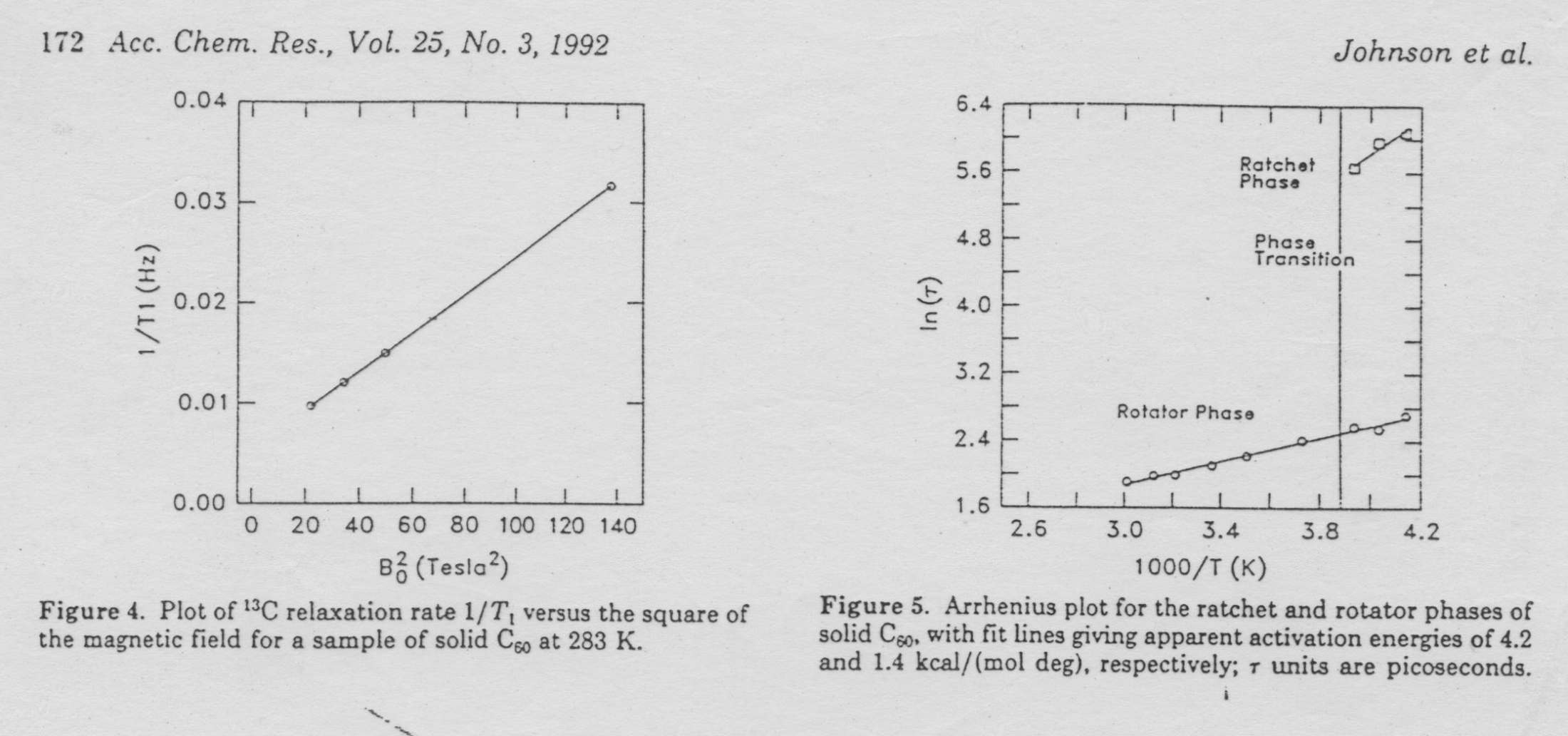 solid: =9.2 ps
gas: =3.1 ps
liquid: =15.5 ps
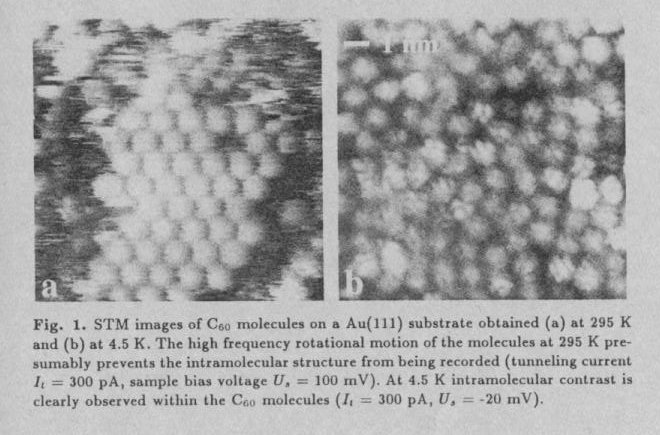 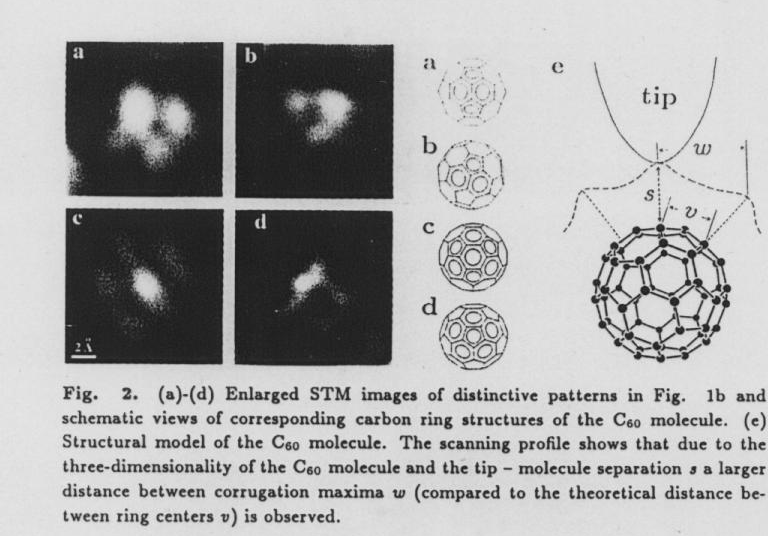 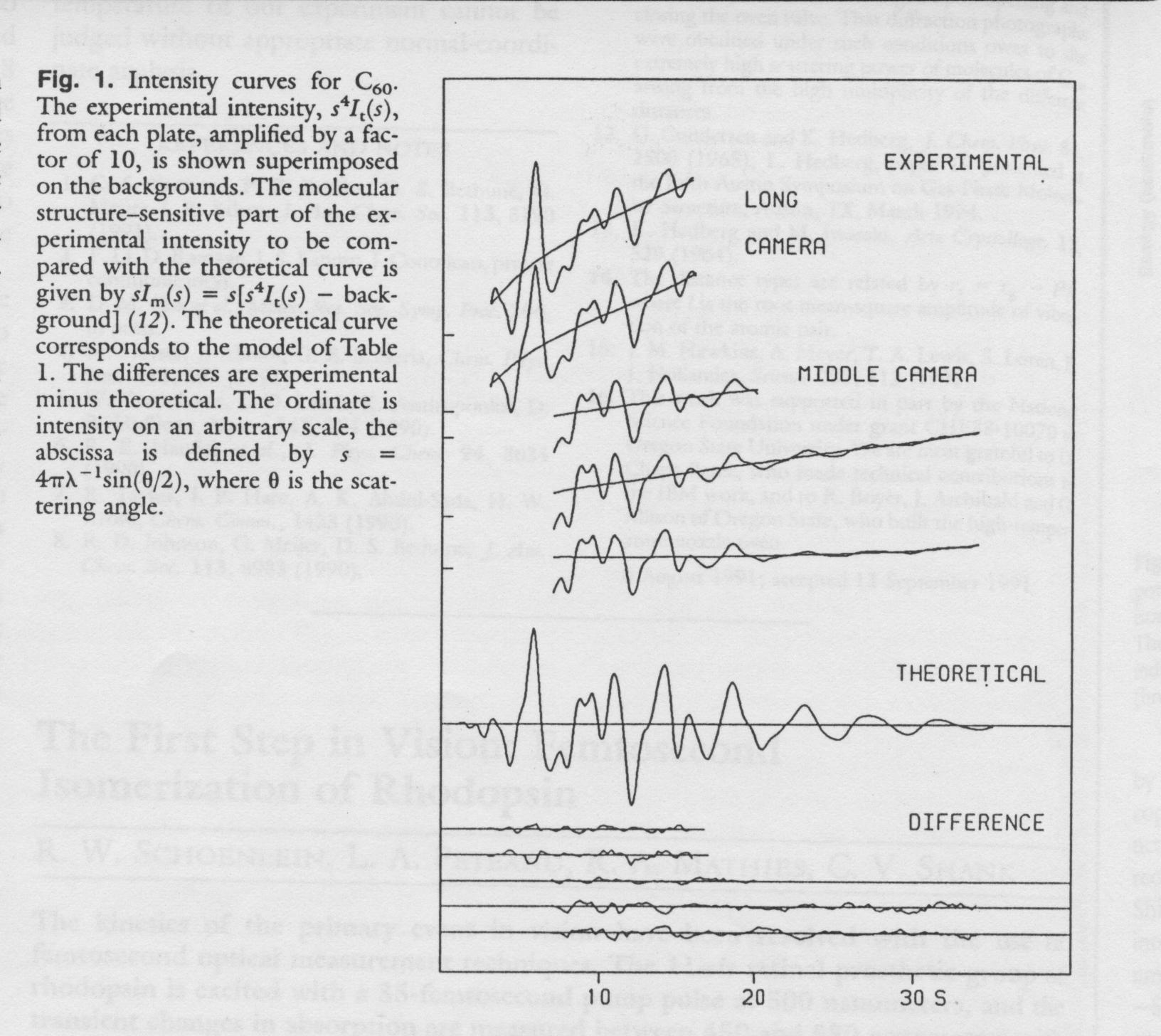 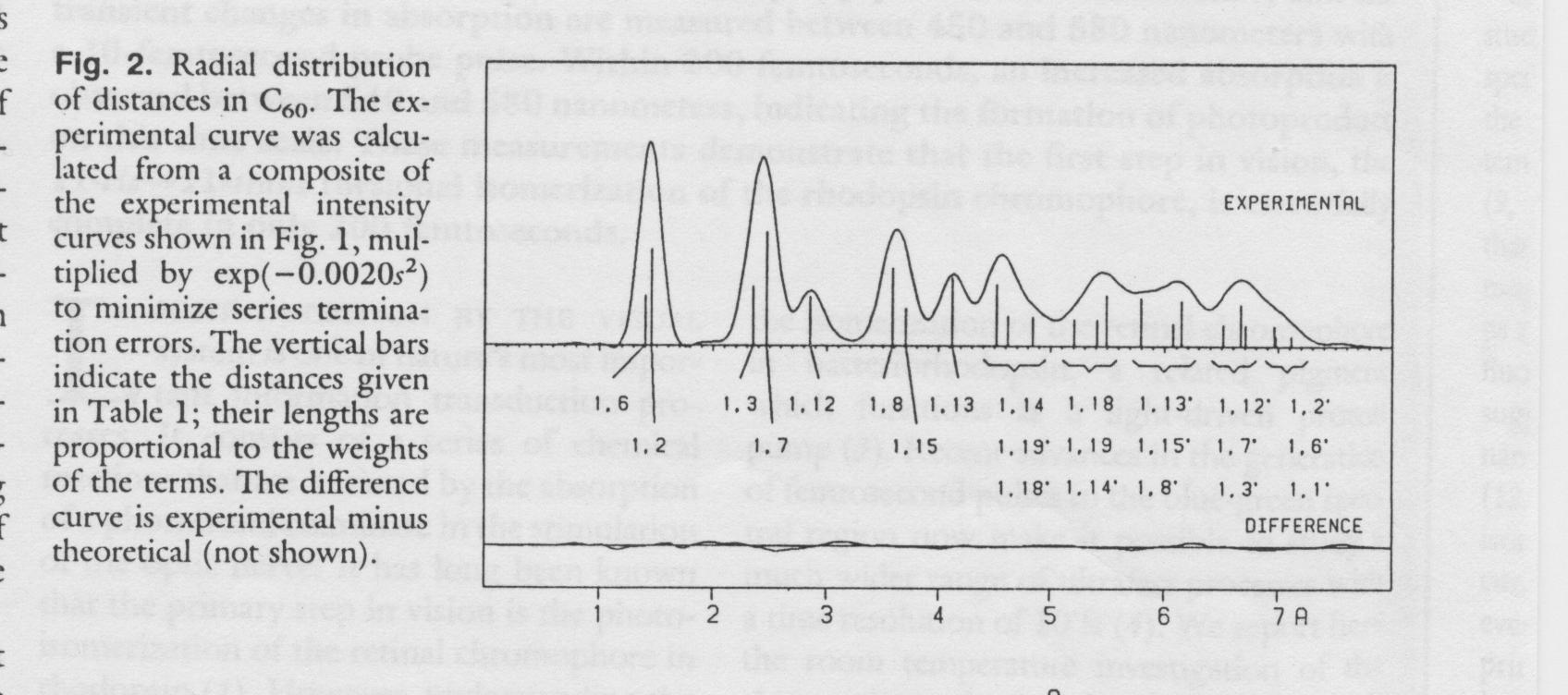 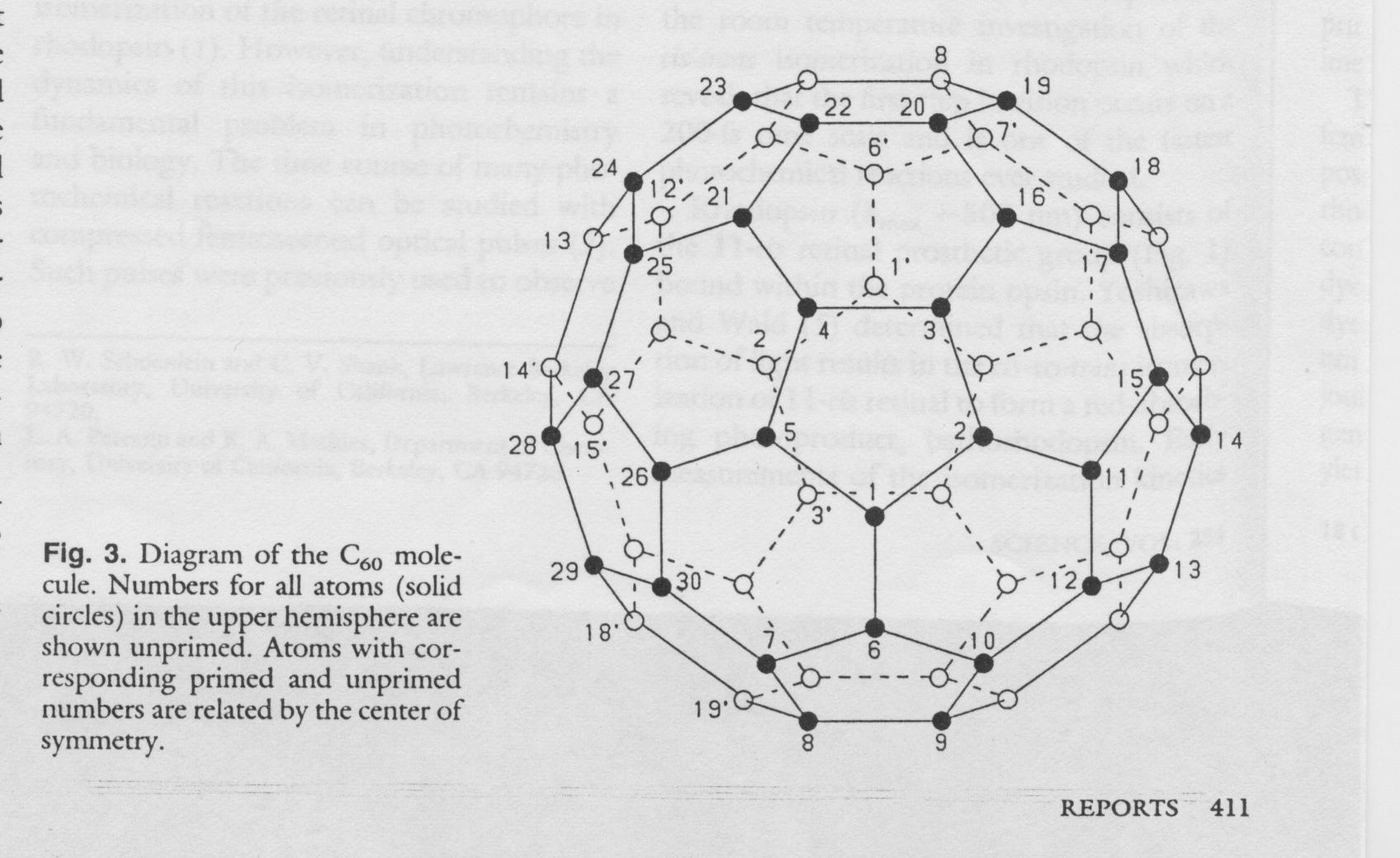 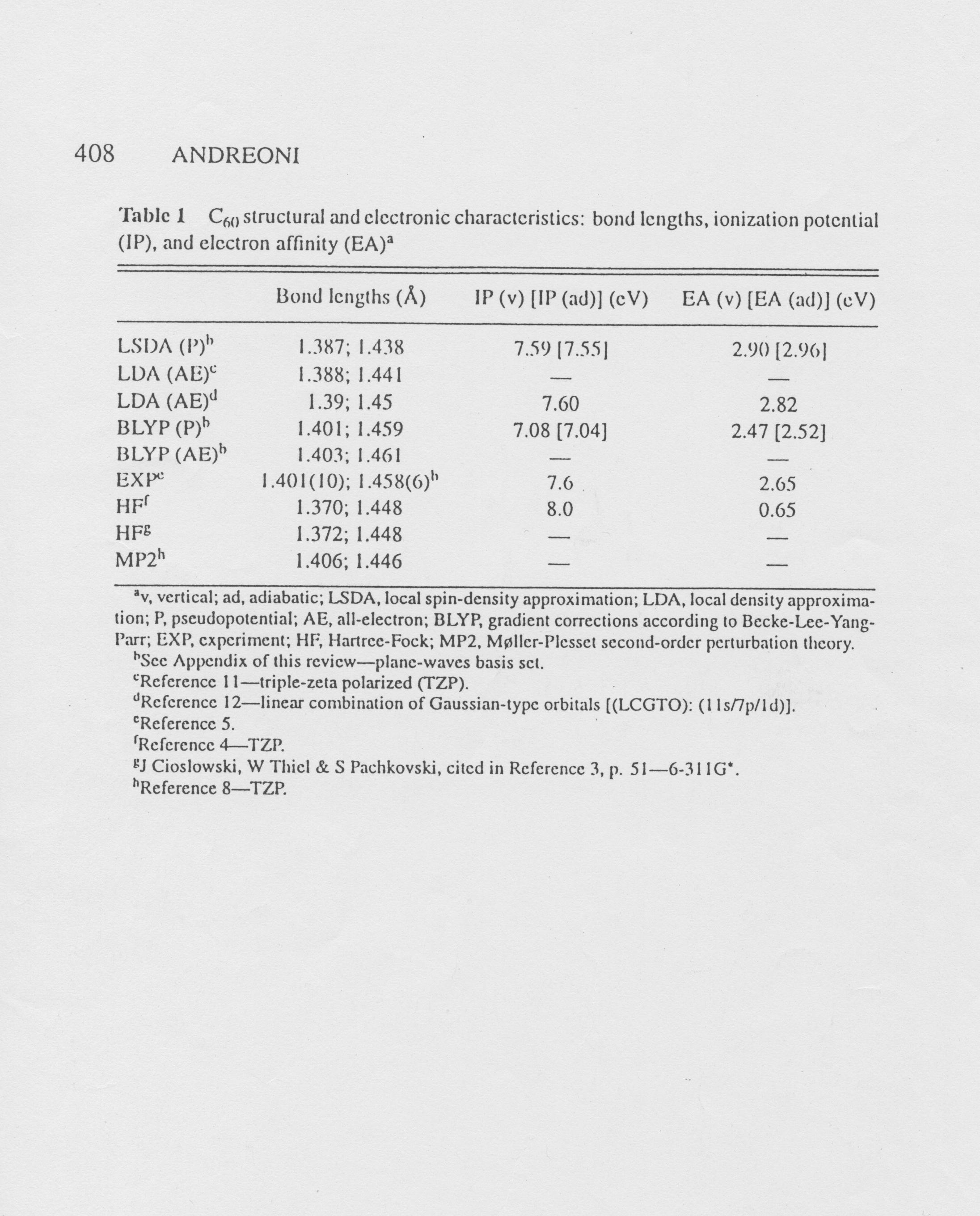 elektron diffraction (gas) 1.401(10) / 1.458 (6)
NMR (liquid)	1.40 (2)  / 1.45 (2)
X-ray (110 K)	1.355(9) / 1.467(21)
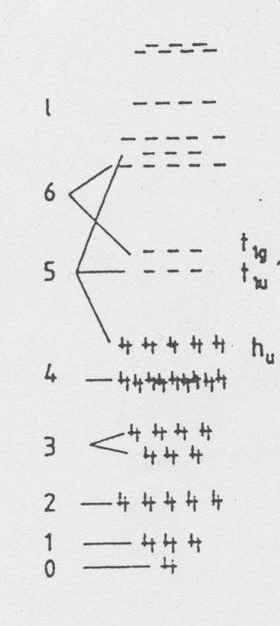 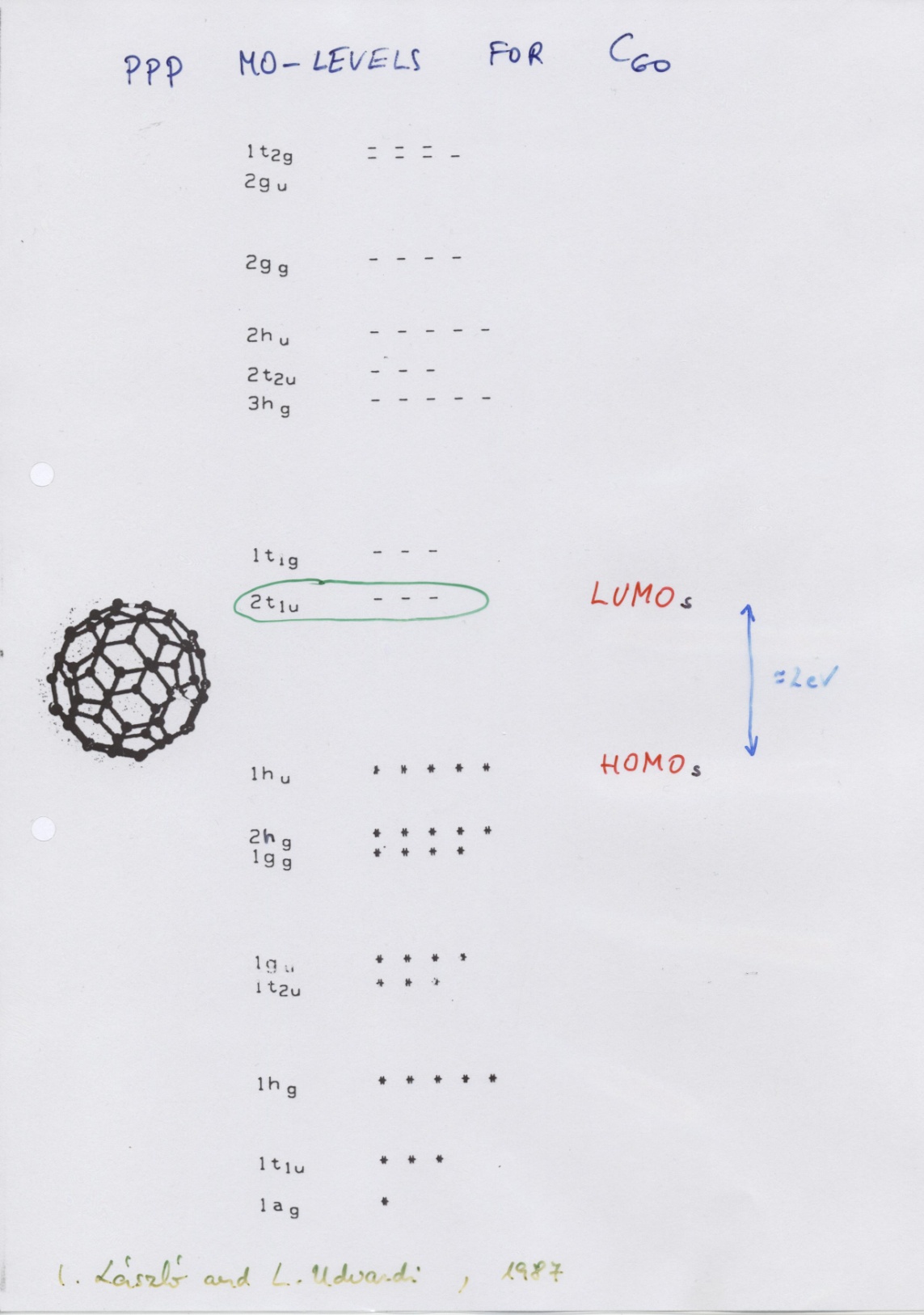 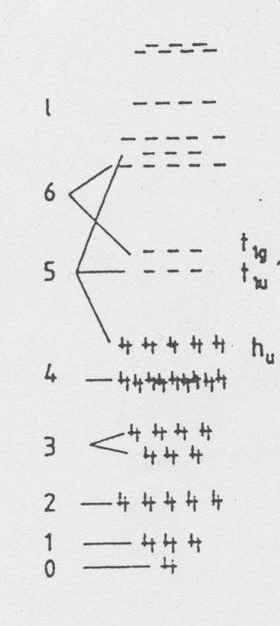